Mitosis, Cell Cycle, Meiosis
Test Review
Biology I Honors
The diagram below shows homologous chromosomes during prophase I of meiosis.
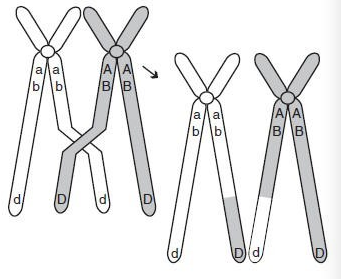 Which of the following correctly describes the process being illustrated? 
A.  mutation in which the DNA content of the gene is altered
B.  segregation of sister chromatids
C.  condensation and segregation of alleles
D.  crossing-over in which alleles are exchanged
Identify the part indicated
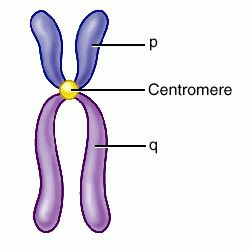 Centromere
Sister chromatids
chromosome
Is the cell haploid or diploid?
Parent cell of mitosis  
               Diploid
Parent cell of meiosis
		Diploid
Daughter cells of meiosis
		Haploid
Daughter cells of mitosis   
 Diploid
How many are there?
Parent cells in mitosis
  1
Parent cells meiosis
  1
Daughter cells in meiosis
  4
Daughter cells in mitosis
  2
During which stage of the cell cycle does DNA replicate?
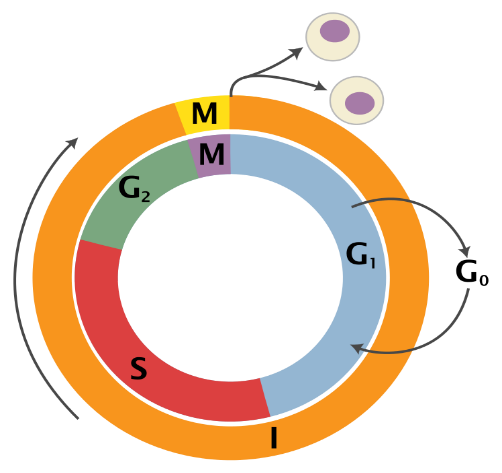 Synthesis
During which stage of the cell cycle does Cell Division occur?
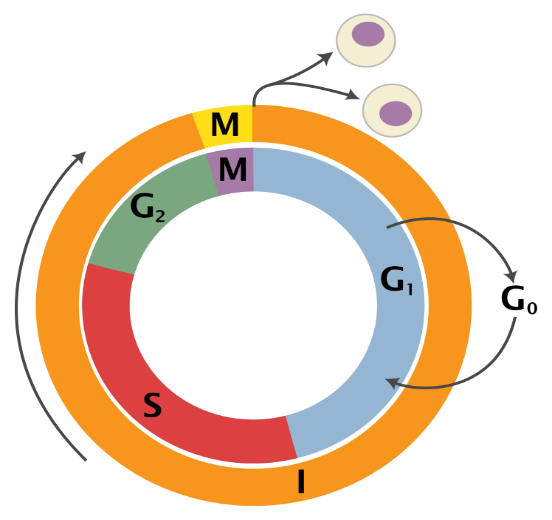 M-phase
During which stage of the cell cycle does the cell prepare for mitosis?
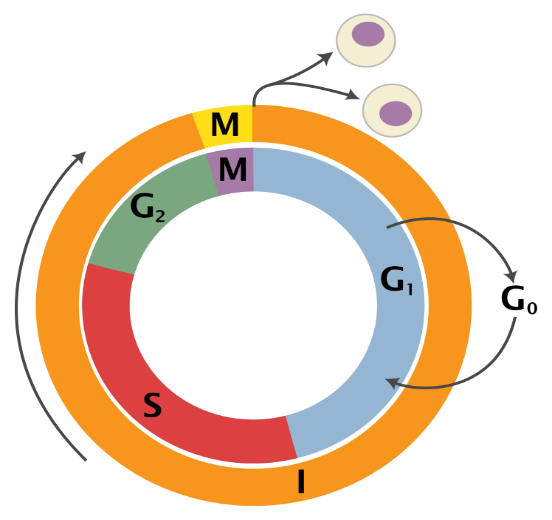 Gap 2
List the stages of the cell cycle in the order they occur.
Gap 1, 
synthesis, 
Gap 2, 
Mitosis
List the stages below in the order they occur.
Interphase
Cytokinesis
Anaphase
Telophase
Prophase
Metaphase
Interphase
Prophase
Metaphase
Anaphase
Telophase
Cytokinesis
What type of cells are formed during meiosis?
Sex Cells/Gametes
How many autosomes are there in a human cell?
44 autosomes     
			22 pairs
If a frog has 26 chromosomes, how many chromosomes will be in it’s gametes?
13            
n = haploid
If a cat gamete has 38 chromosomes, how many will it’s somatic cells have?
38            
2n = diploid
Which of the following is a substance that causes cancer?
A. Autosome
B. Malignant
C. Carcinogen
D. benign
Match’em up!
1. 2n number of chromosomes

2. Chromosome pair

3. X and Y chromosomes

4. n number of chromosomes

5. Joining of gametes

6. Body cells

7. Chromosome pairs 1-22

8. Sperm and ova
somatic cell

B. Gametes

C. Homologous chromosome

D. Autosome

E. sex chromosome

F. diploid

G. Haploid

H. fertilization
Match’em up!
somatic cell    			   6.  Body cells

B. Gametes          			    8.  sperm and ova

C. Homologous chromosome      2. chromosome pair

D. Autosome     			    7.  chromosomes  1-22

E. sex chromosome    		   3. X and Y

F. Diploid                    		   1.  2n

G. Haploid				   4.  n

H. Fertilization			   5. joining of gametes
Which statement about mitosis is true?
A.   All cells involved in mitosis are diploid.
B. The daughter cells produced during mitosis are genetically different.
C.  Two parent cells are needed for mitosis.
D. Mitosis involves 2 cell divisions.
Which of the following BEST describes metaphase I?
A. Homologous chromosomes are identical.
B. Chromosomes line up with sister chromatids on either side of the middle plane of a cell.
C. Homologous chromosomes line up on separate sides of the cell’s equator.
D. Crossing over occurs during this phase.
During which stage of meiosis do the homologous pairs separate?
A. Metaphase I
B. Telophase II
C. Prophase II
D. Anaphase I
What is the difference between a benign tumor and a malignant tumor?
A benign tumor is located on the inside of an organ and a malignant tumor is located on the outside of an organ.
Benign tumors contain abnormal cells that stay in a capsule, whereas, malignant tumors have abnormal cells that have spread throughout the body.
The cells in a  benign tumor are normal, but there are more of them.  Whereas, a malignant tumor contains abnormal cells.
Benign tumors are ones in which the cells have broken off while the malignant tumor remains contained.
What is a tumor?
A.  A large cancer cell.
B.  A contained mass of cancer cells.
C.  Cancer cells that have entered the circulatory system.
D.   Non-lethal cancer cells.
Which type of cell division is used to replace body cells.
mitosis
What are the 3 ways the cell cycle can be regulated?
Cell to cell contact
Chemicals
apoptysis
Which statement is true in regards to meiosis?
A.  The cells formed after meiosis I and meiosis II are haploid.
B.  The two parent cells in meiosis I divide twice to form 4 daughter cells.
C.  The cells produced at the end of meiosis II are haploid.
D.  A parent cell proceeds through one cell division to form a daughter cell.
Metaphase I
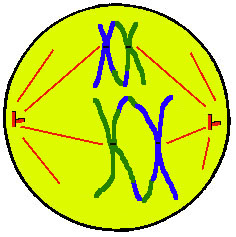 Prophase II
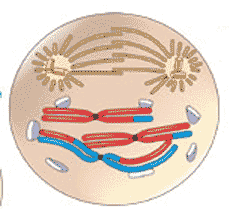 Telophase I
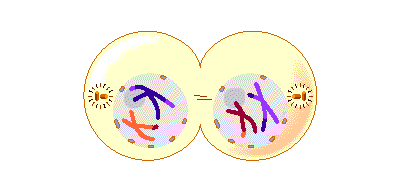 What is this?
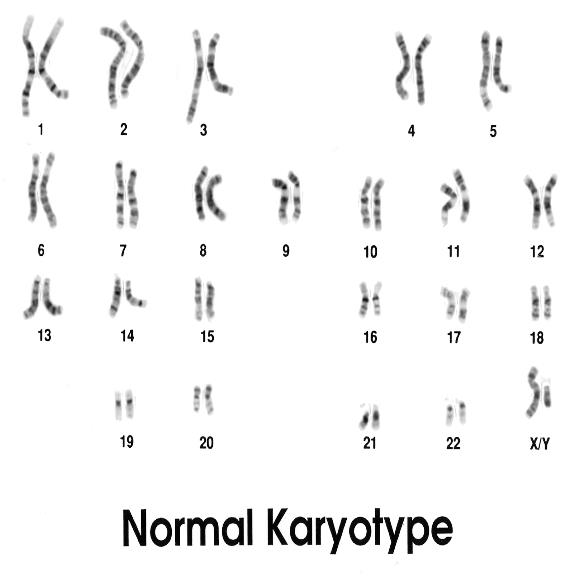 Karyotype
Anaphase I
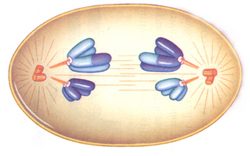 Anaphase of mitosis
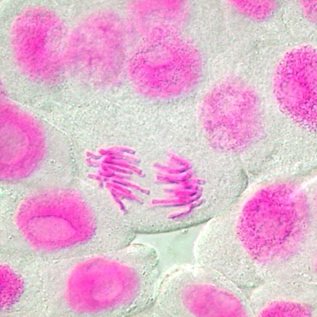 Metaphase of Mitosis
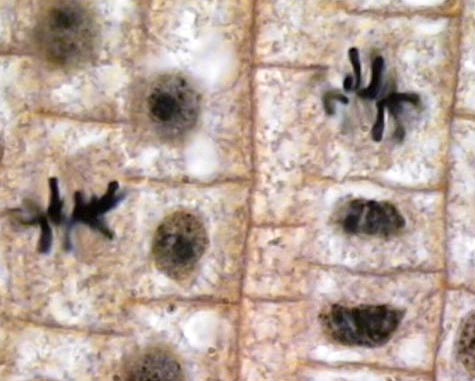 Prophase of mitosis
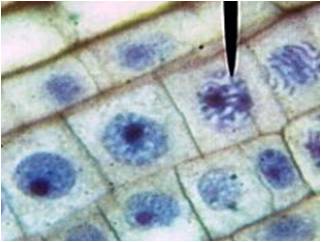 Identify the phase
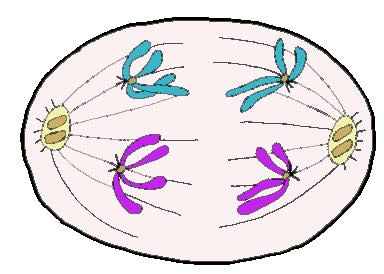 Anaphase I
Identify the phase
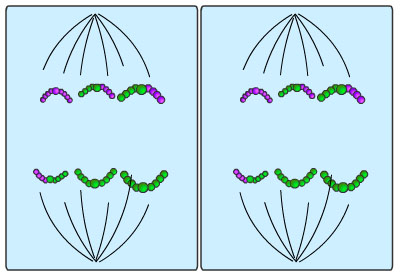 Anaphase II
Identify the phase
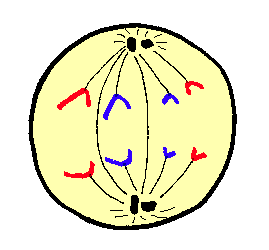 Anaphase of mitosis
Identify the phase
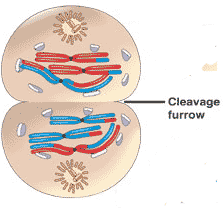 Telophase I of mitosis
Identify the phase
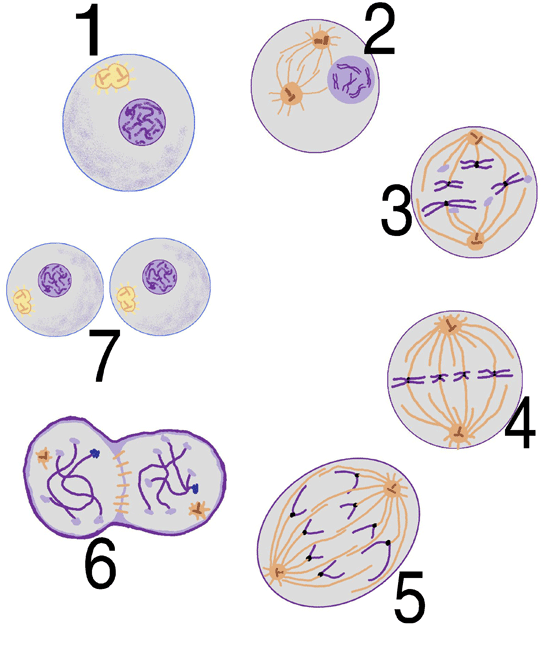 Prophase
Identify the phase
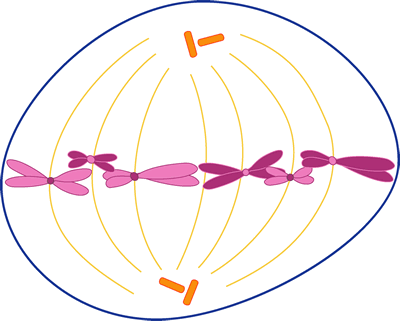 Metaphase
mitosis